DSAM TAC Tip #2
Cannot get Reverse sweep.
Why reverse sweep does not work?
Problem: Customers will compain that the unit will not reverse sweep.
Solution: Not enough return level output.
Must set the Test point compensation.
Setting the reverse Testpoint Compensation.
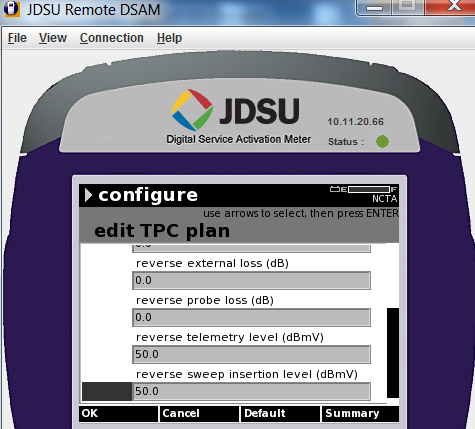 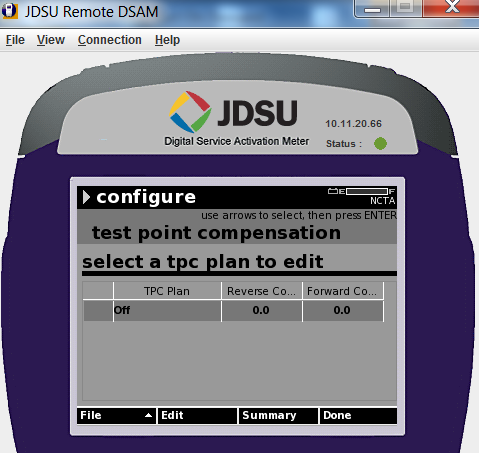 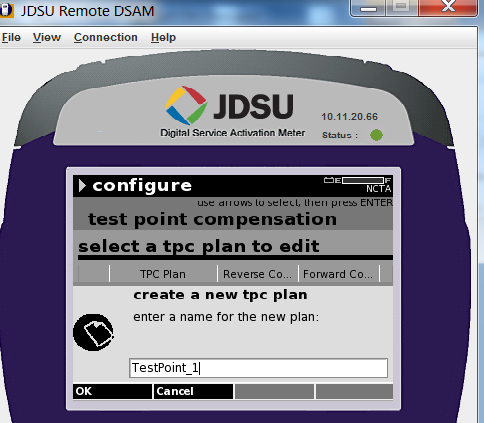 Set reverse telemetry to 50 

Set reverse sweep insertion to 50
Edit to create a to tpc plan
Press blue  4